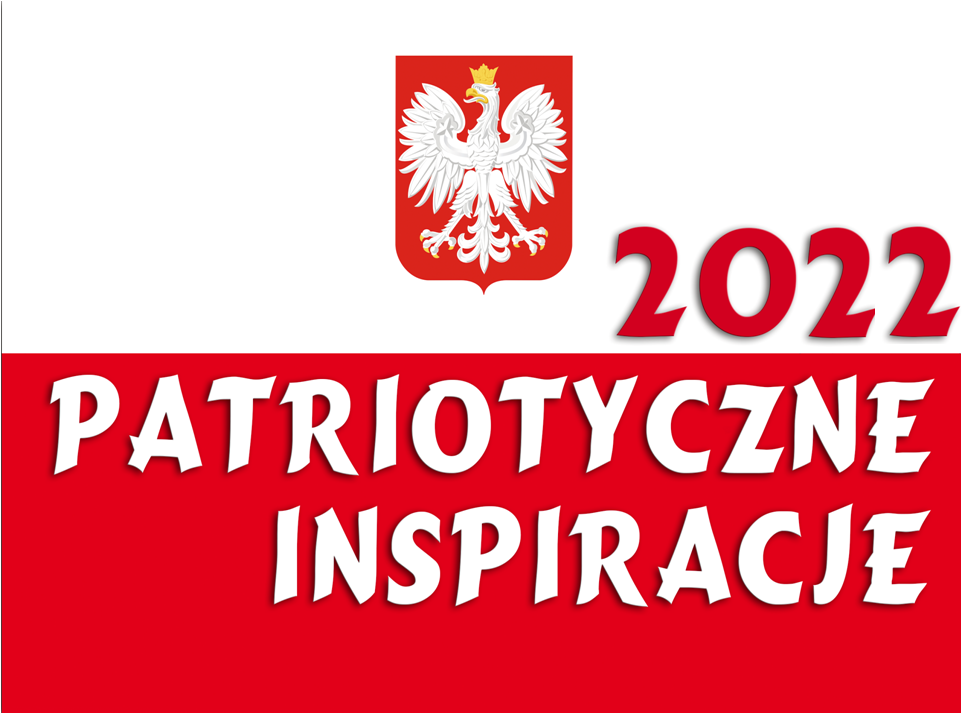 Wyniki X edycji Międzyszkolnego Konkursu Fotograficznego „Patriotyczne Inspiracje 2022”
Szkoły podstawowe
II miejsce – Oliwier Siedler Szkoła Podstawowa nr 2 im. Władysława Broniewskiego w Łomży
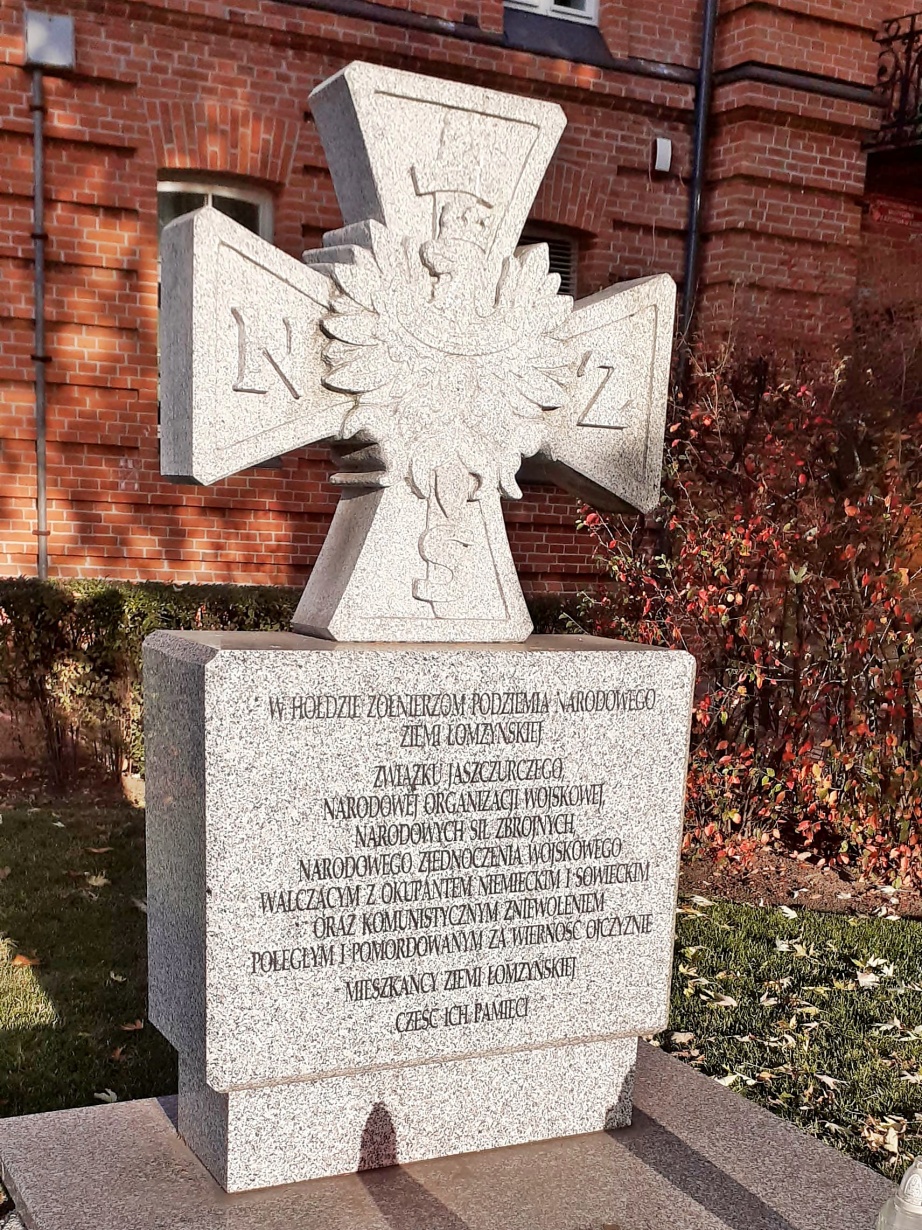 I miejsce - Magdalena Duchnowska Szkoła Podstawowa nr 2 im. Władysława Broniewskiego w Łomży
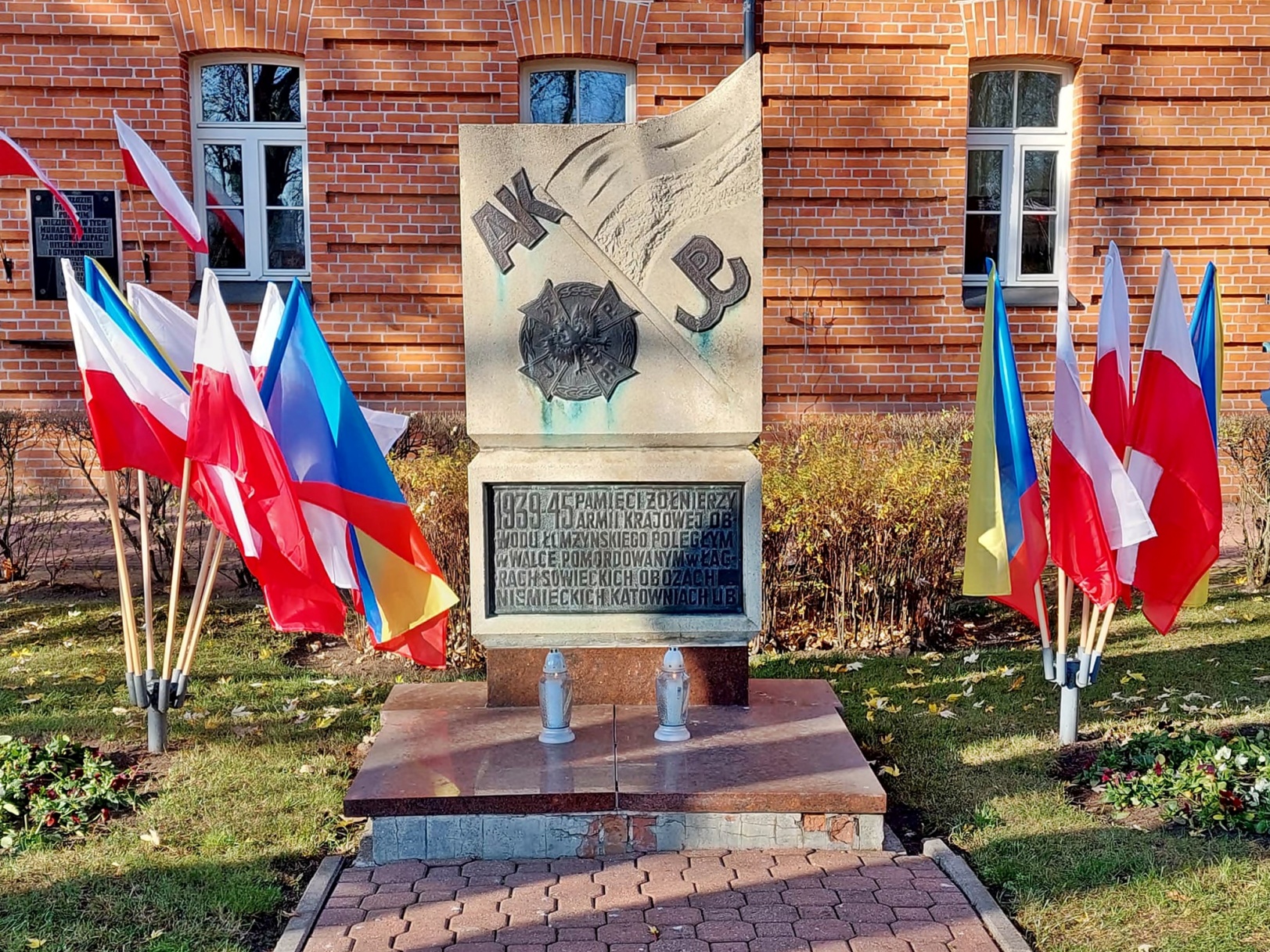 Szkoły ponadpodstawowe
Wyróżnienie – Stanisław Mioduszewski Zespół Szkół Mechanicznych i Ogólnokształcących Nr 5 im. Marszałka Józefa Piłsudskiego w Łomży
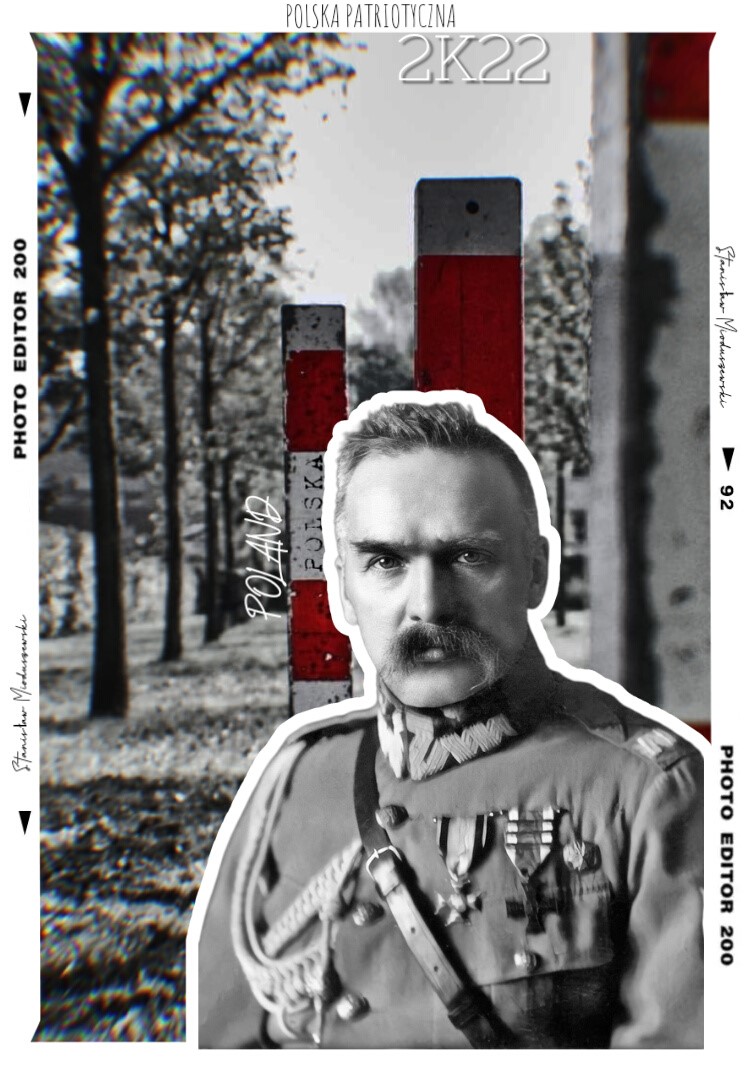 III miejsce –Julia DąbrowskaI Liceum Ogólnokształcące im. Tadeusza Kościuszkiw Łomży
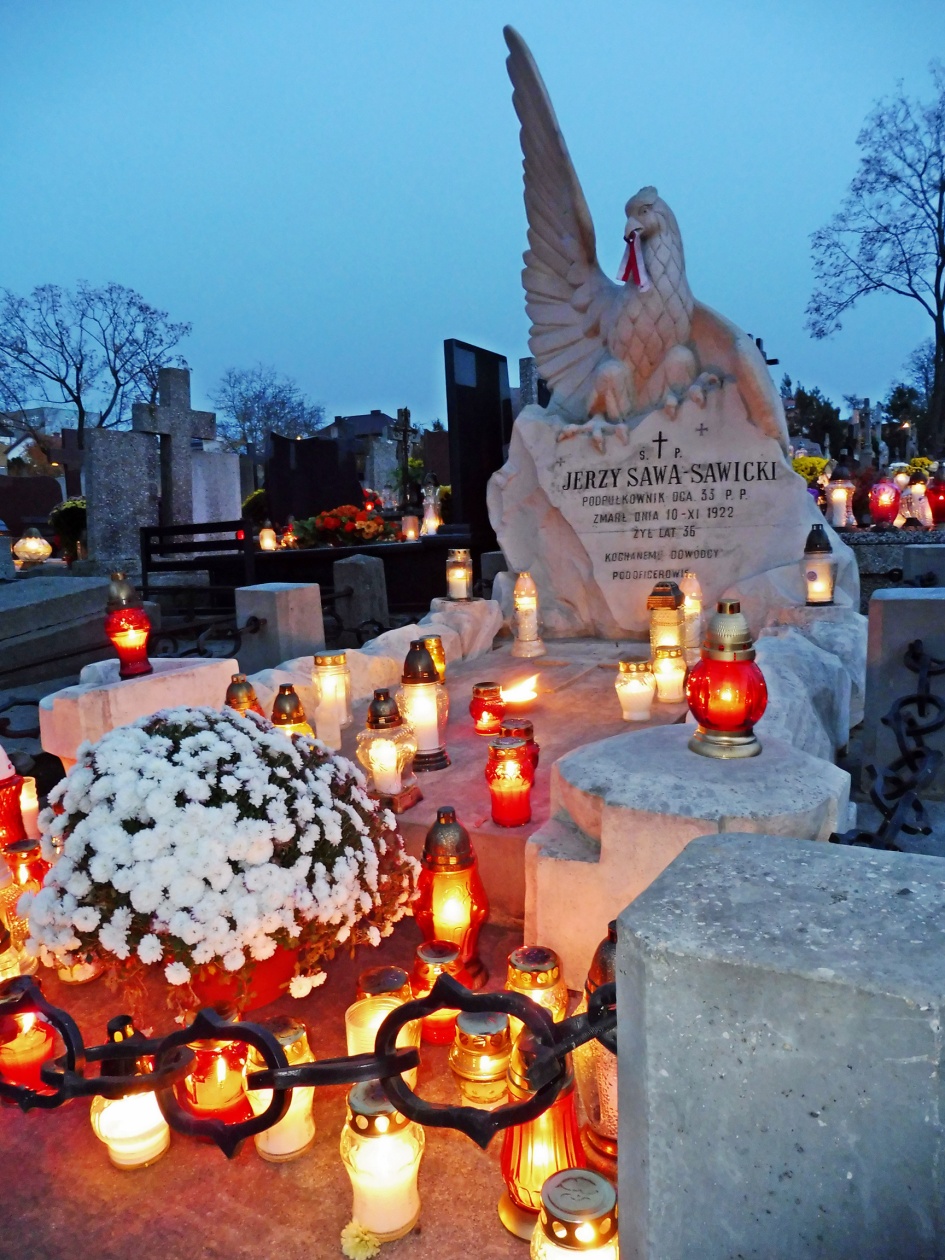 II miejsce – Marcel PachuckiSzkoły Katolickie im. Kardynała Stefana Wyszyńskiego w Łomży
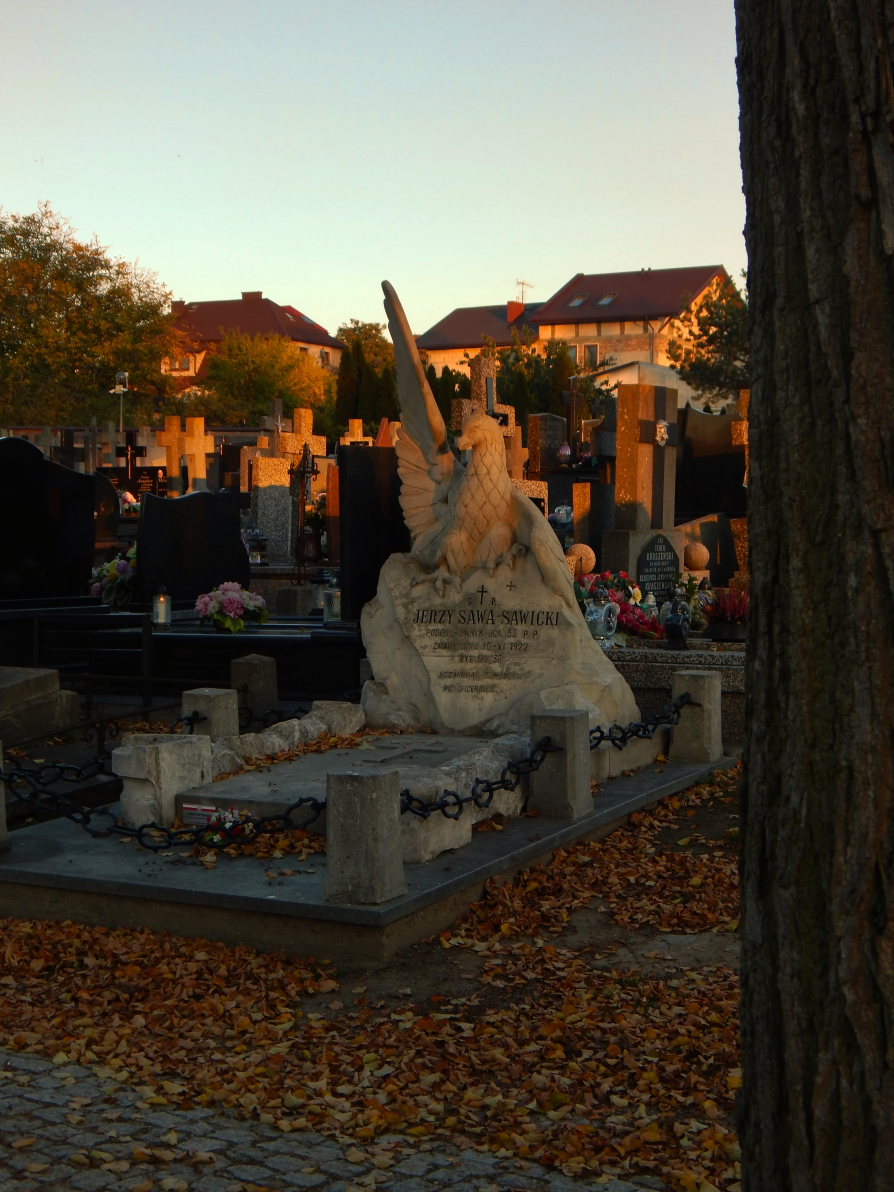 I miejsce – Jakub Pieńkowski Zespół Szkół Mechanicznych i Ogólnokształcących Nr 5 im. Marszałka Józefa Piłsudskiego w Łomży
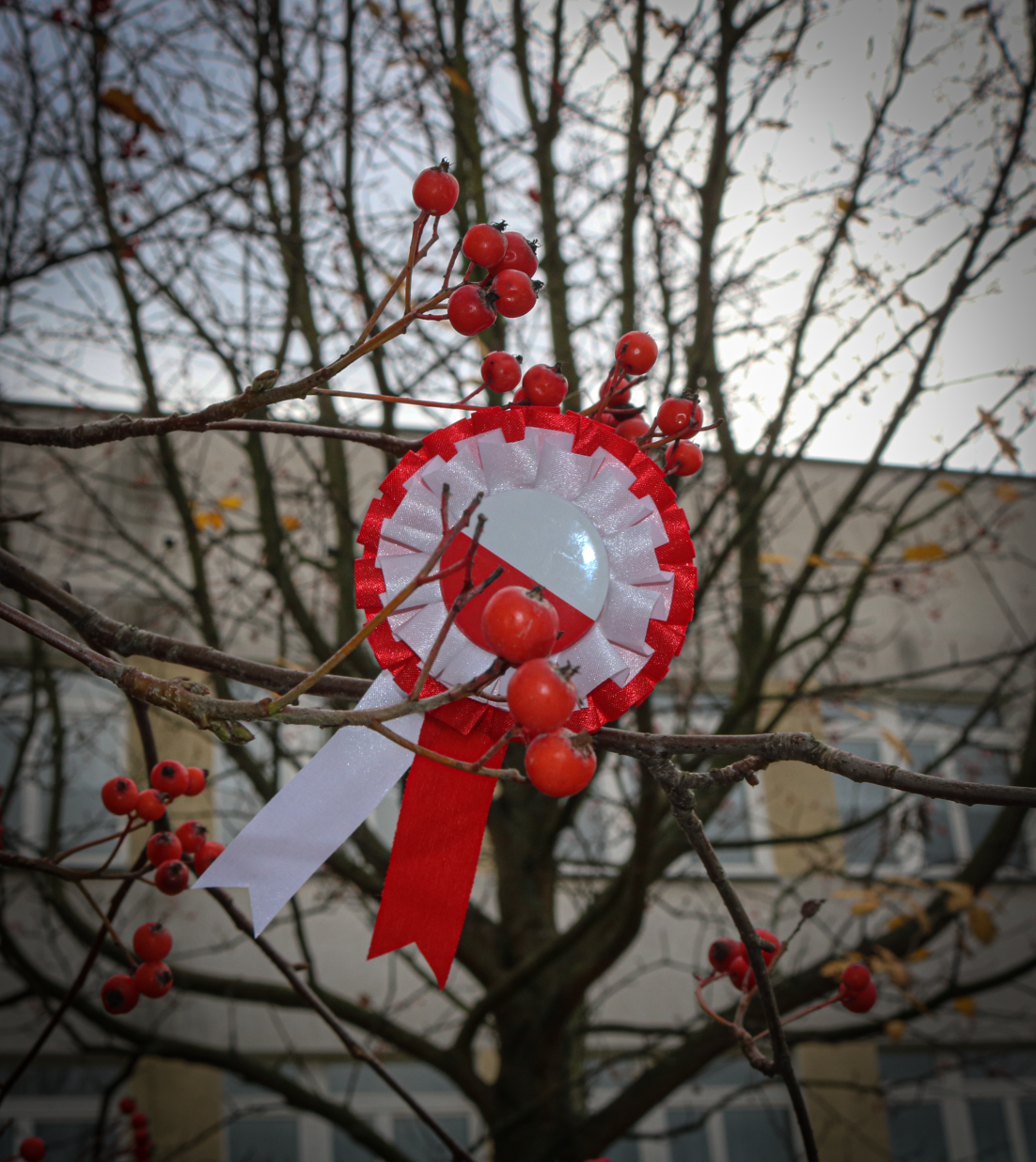 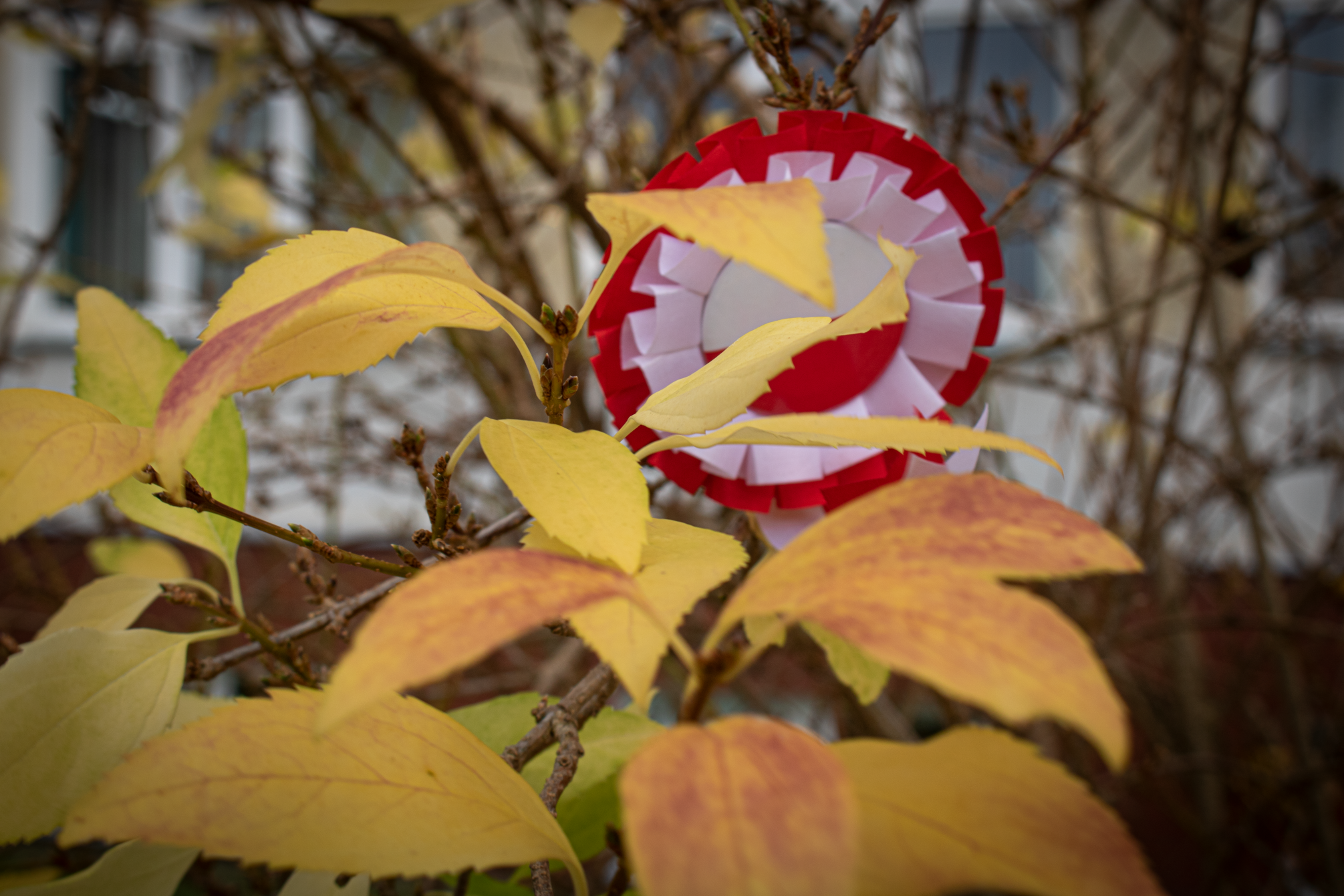 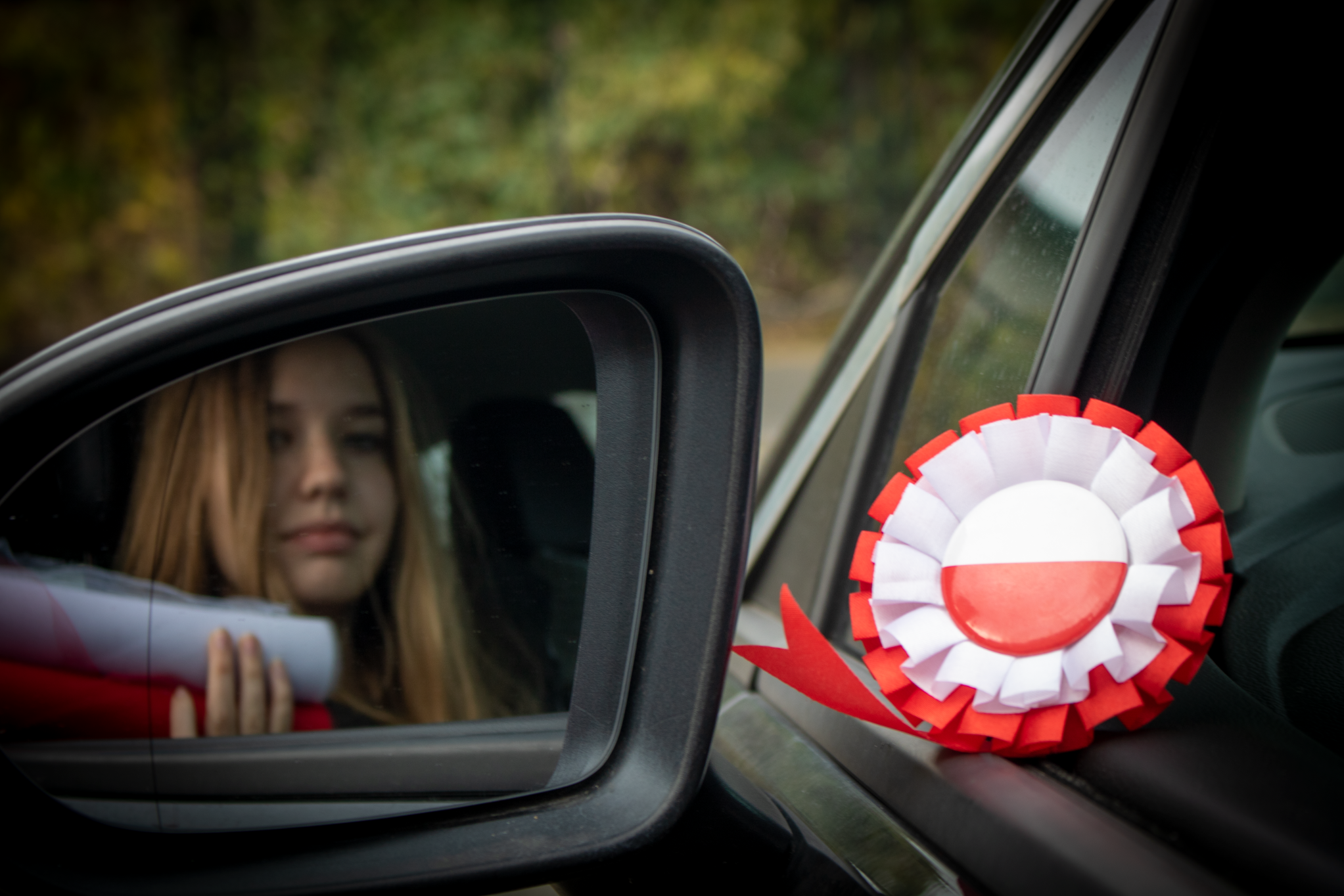 Dziękujemy za udział 
w konkursie!
Organizatorzy konkursu : Ewa Fronc- Romaniuk, 
                                  Beata Borawska